স্বাগতম
পাঠ পরিচিতি
শ্রেণীঃ৫ম।
বিষয়ঃবাংলাদেশ ও বিশ্বপরিচয়।
পাঠঃআমাদের মুক্তিযুদ্ধ।
পাঠ্যাংশঃযুদ্ধের সুচনা।১৯৭১-মুক্তিযুদ্ধের শুরু।
সময়ঃ৪০ মিনিট।
শিক্ষক পরিচিতি
সেনামুল ইসলাম 
সহকারি শিক্ষক
মালশন সরকারি প্রাথমিক বিদ্যালয়
আদমদীঘি  ,বগুড়া
শিখনফলঃ

১৪.১.১বাংলাদেশের প্রথম সরকার কোথায়,কখন,ও কেন গঠিত হয়েছিল।তা বর্ণনা করতে পারবে।
ভাষা আন্দোলন কত সালে হয়েছিল?
কত সালে মুক্তিযুদ্ধ হয়েছিল?
তোমরা কি জান ১৯৭১ সালে বাংলাদেশে কি ঘটেছিল।

 বাংলাদেশ সম্পর্কে তোমরা কি কি জান?       বলতে পারবে কি?
আমাদের আজকের পাঠ আমাদের মুক্তিযুদ্ধ অধ্যায় থেকে যুদ্ধের সুচনা।
১৯৪৭ এর আগে
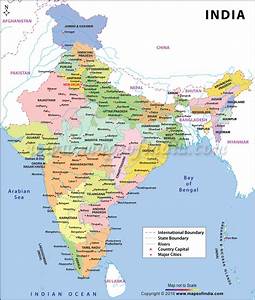 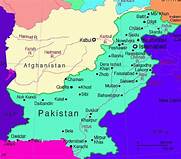 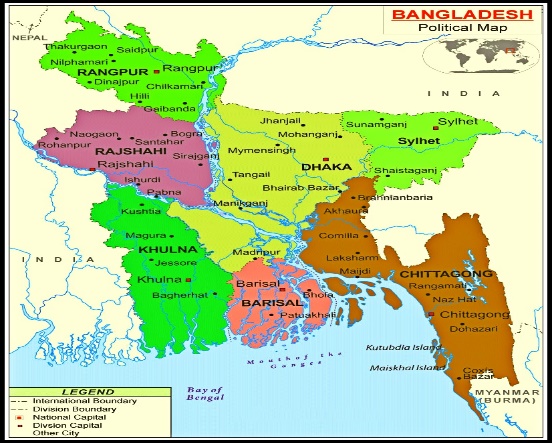 ভারত
পূর্ব পাকিস্তান
পশ্চিম পাকিস্তান
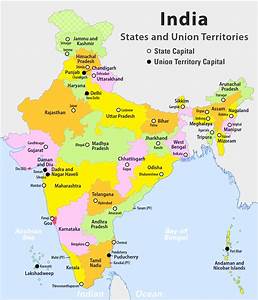 ভারতবর্ষ
১৯৪৭ থেকে
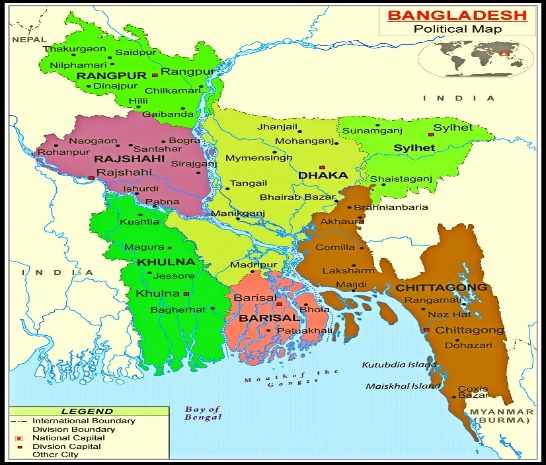 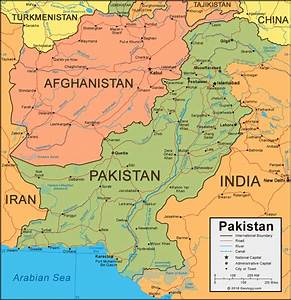 পূর্ব পাকিস্তান
পশ্চিমপাকিস্তান
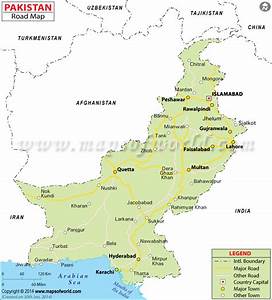 পাকিস্তান
১৯৭১ সাল
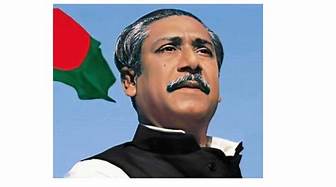 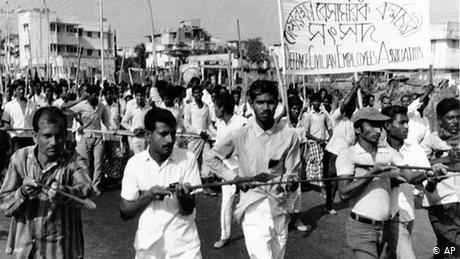 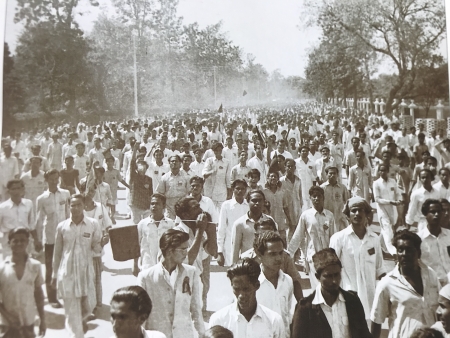 মুক্তিযুদ্ধ
আন্দোলন
বঙ্গবন্ধু
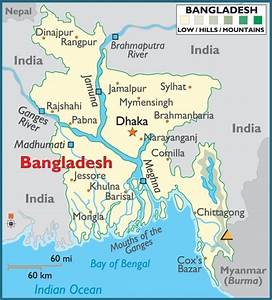 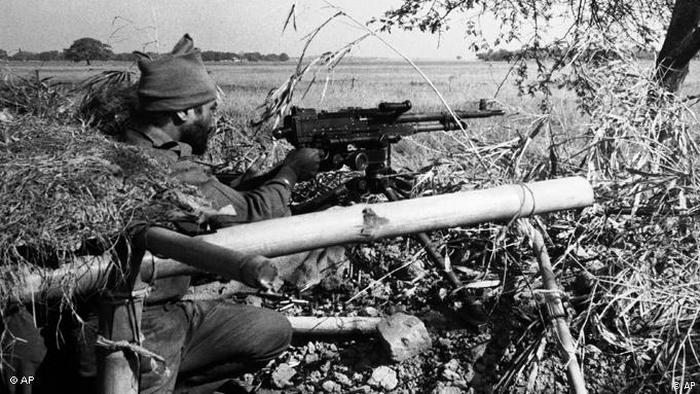 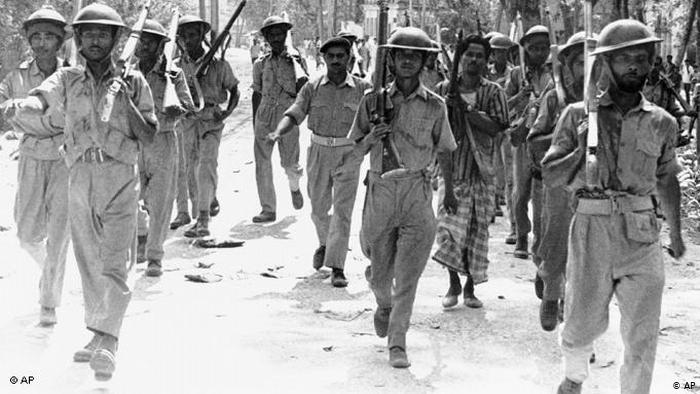 মুক্তিযুদ্ধ
মুক্তিযুদ্ধ
স্বাধীন বাংলাদেশ
এসো ছবির মাধ্যমে মুক্তিযুদ্ধ সম্পর্কে জানি
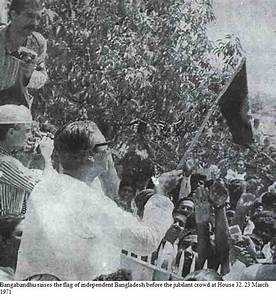 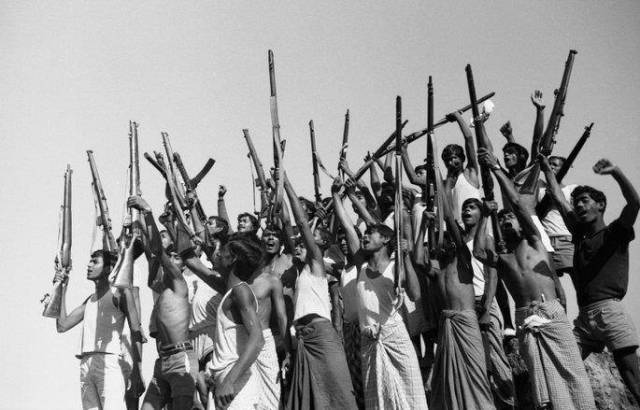 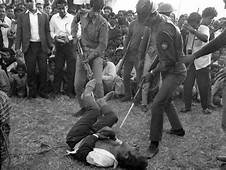 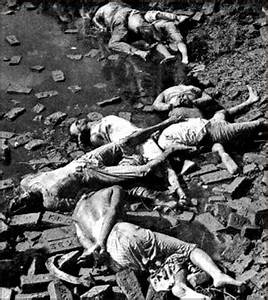 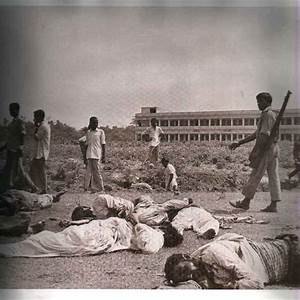 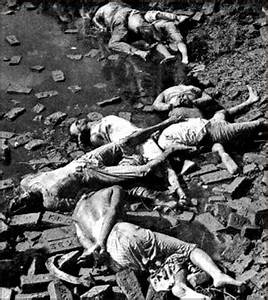 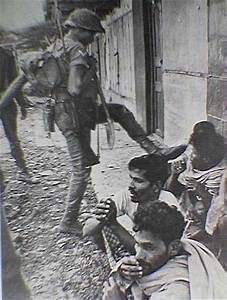 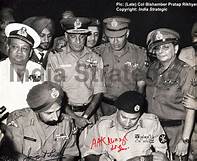 এখন তোমরা সবাই পাঠ্যাংশটি পড়।
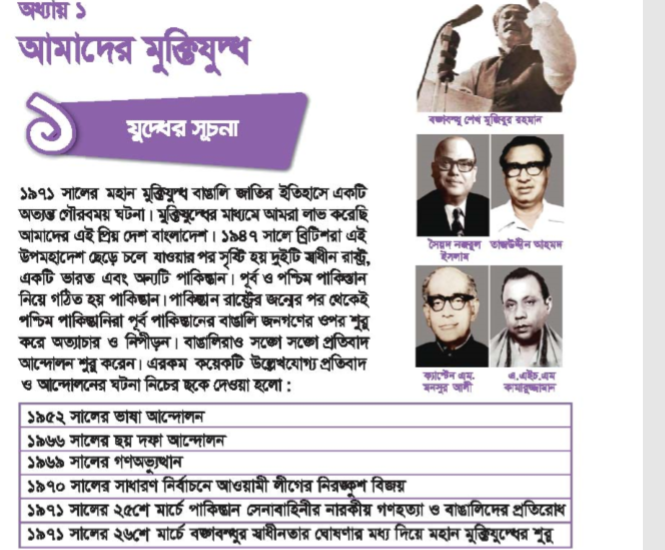 দলীয় কাজ
ছাত্র/ছাত্রীদের দুই দলে ভাগ করে মুক্তিযুদ্ধ নিয়ে লিখতে বলব।
একক কাজ
ছাত্র/ছাত্রীদের মুক্তিযুদ্ধ বিষয়ে তিনটি করে প্রশ্ন তৈরী করে বোর্ডে লিখতে বলব।
পরিকল্পিত কাজ
 
মুক্তিযুদ্ধ বিষয়ে তারা কি বুঝতে পারল সে বিষয়ে ৫টি বাক্য বাড়ী থেকে লিখে আনতে বলব।
ধন্যবাদ